“Our Town Our Country”
Our Lady of Fatima school,
Carrigeen St.,
Wexford
IMAGE FROM WEXFORD BRIDGE
Wexford Town Ireland
Wexford town is situated in the South East of Ireland
Population 69,850
5 Second Level Schools, 5 Primary and 1 Special School.
Partnership College with Carlow IT
1 County Hospital
MAP OF WEXFORD STREETS
Local Attractions
Opera house 
Marina 
Historical monuments
Heritage park 
Hook lighthouse
Famous twin churches (Bride St. & Rose St.)
WEXFORD OPERA HOUSE
JOHNSTOWN CASTLE CO. WEXFORD
HOOKHEAD LIGHTHOUSE
WEXFORD FLAG
WEXFORD TOWN NEW LIBRARY
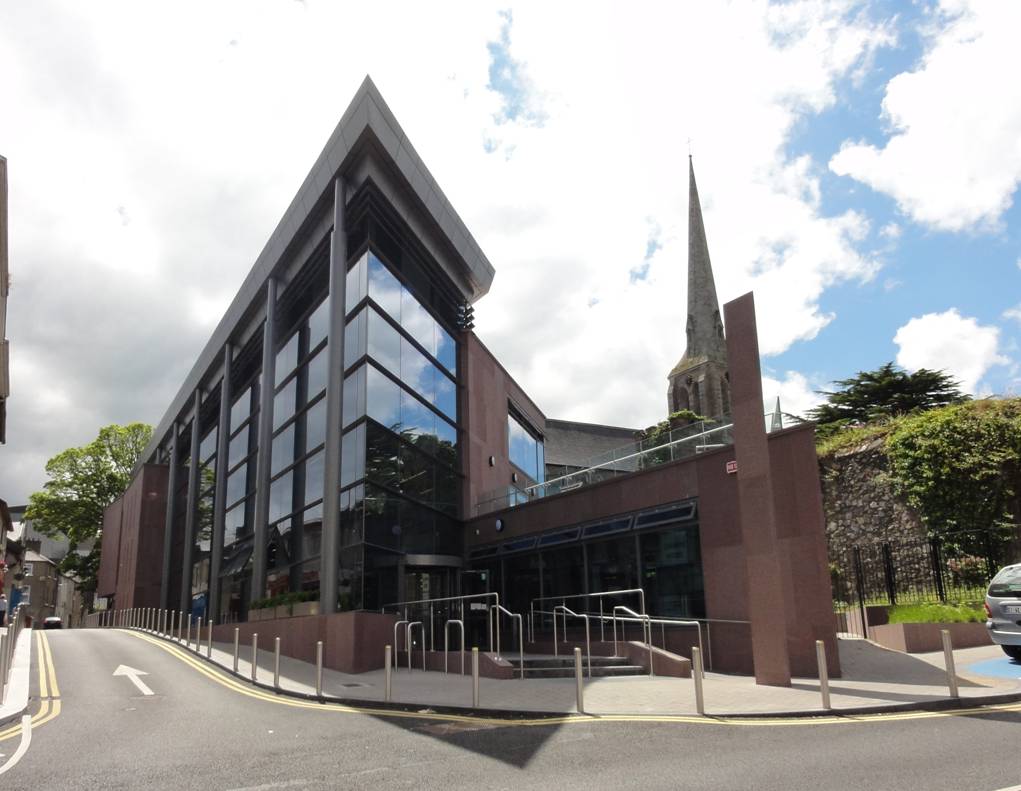 WEXORD BULLRING
WEXFORD MAIN STREET